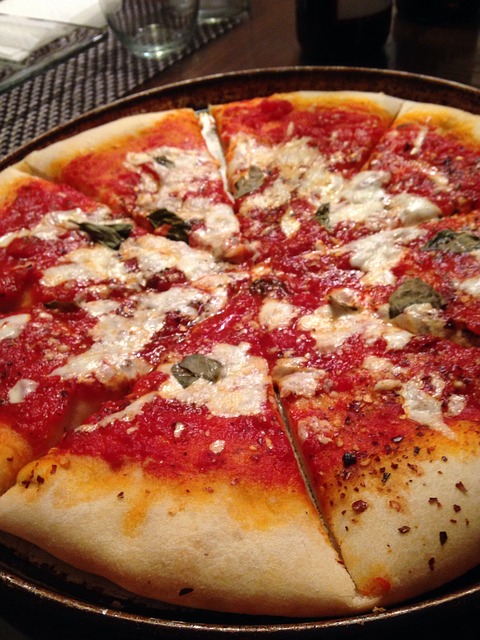 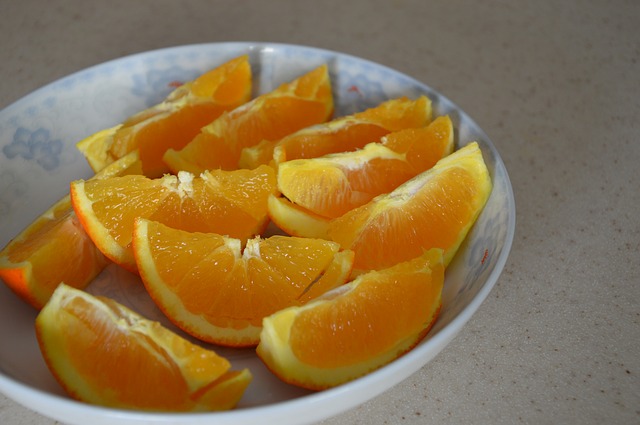 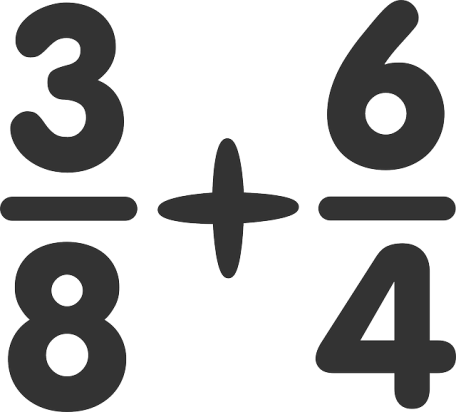 Le frazioni
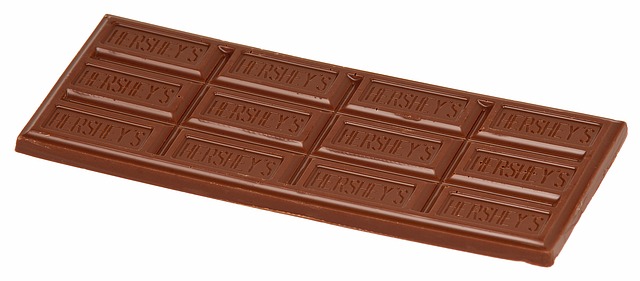 Prof.ssa Grazia Paladino
Il significato di frazione
Alla festa di compleanno di Paola ci sono 8 compagni di classe e una torta buonissima
La mamma sa che per non scontentare nessuno deve realizzare 8  fette uguali
Cosa fa la mamma?
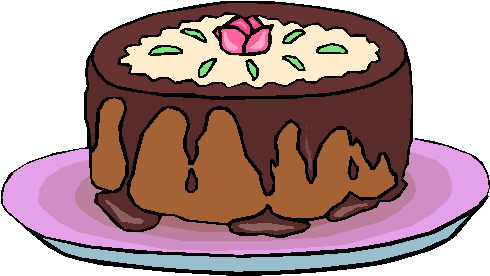 Divisione di un intero in parti uguali
La frazione è un modo in cui dividiamo un intero
La divisione deve essere fatta in modo che le parti siano uguali
Nel caso della torta l’intero è stato diviso in 8 parti uguali
La mamma da’ una fetta ad ognuno
Da’ quindi un ottavo della torta
1       UNITA’ FRAZIONARIA
   
       8
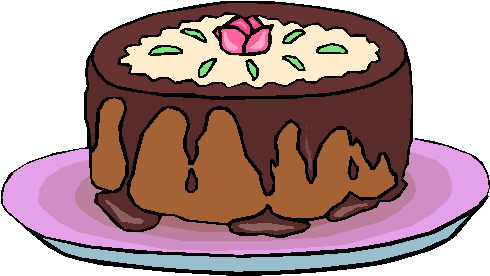 Unità frazionaria o frazioni unitarie: 
una sola delle n parti uguali in cui è 
diviso un intero
e ancora…
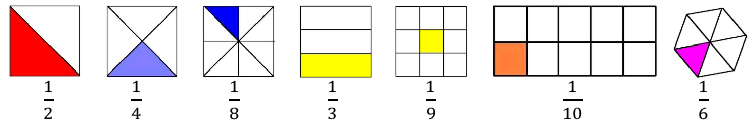 Chi ha mangiato un quarto della torta?
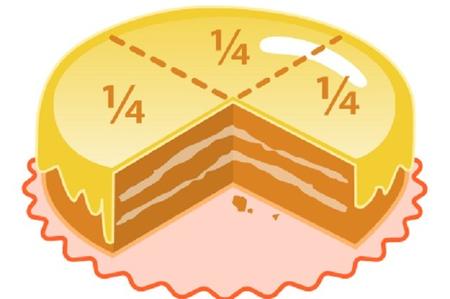 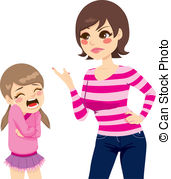 Nella vita quotidiana…
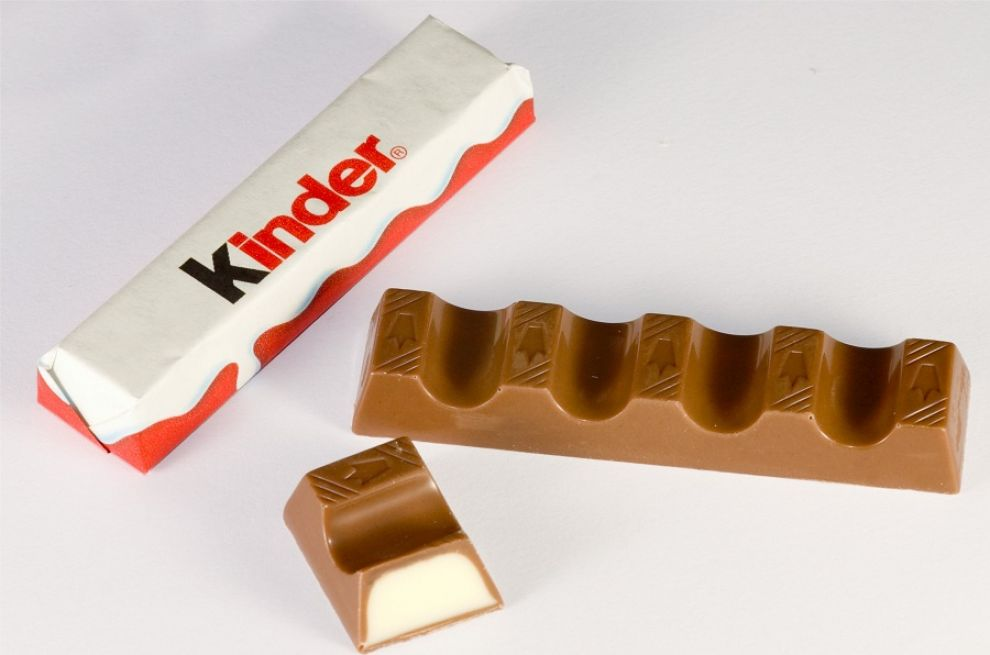 Mangio due quinti di una barretta di cioccolato
Sono stato in classe solo 3 quarti d’ora

Usiamo le frazioni di un intero
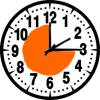 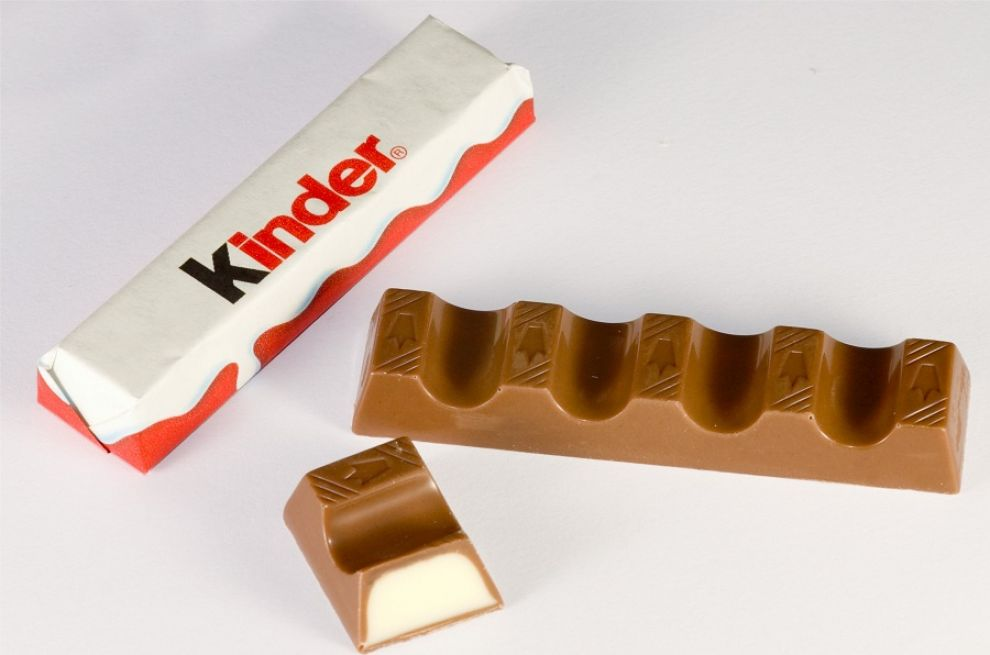 La barretta è divisa in 5 parti e noi ne consideriamo (mangiamo) 3
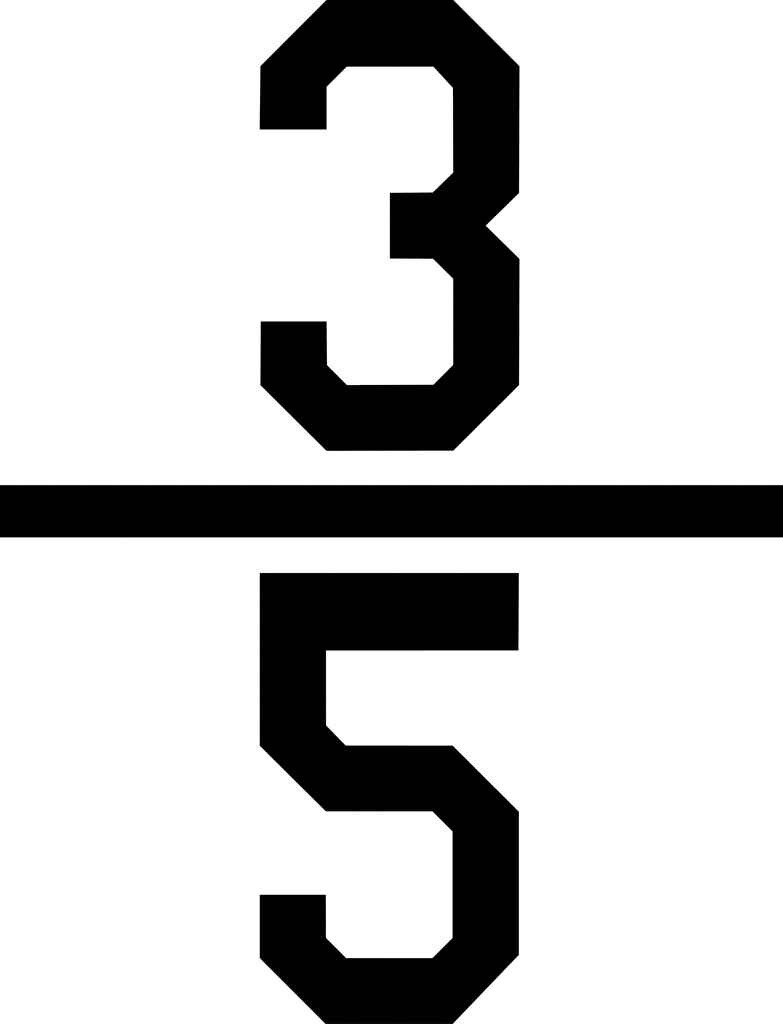 Numeratore
Termini 
della frazione
Linea di frazione
Denominatore
In simboli…
m e n sono due numeri 
naturali qualsiasi, con n diverso da zero
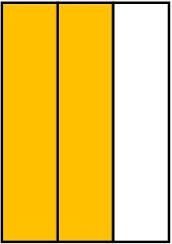 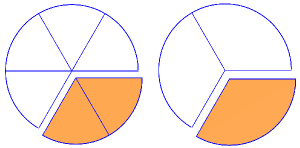 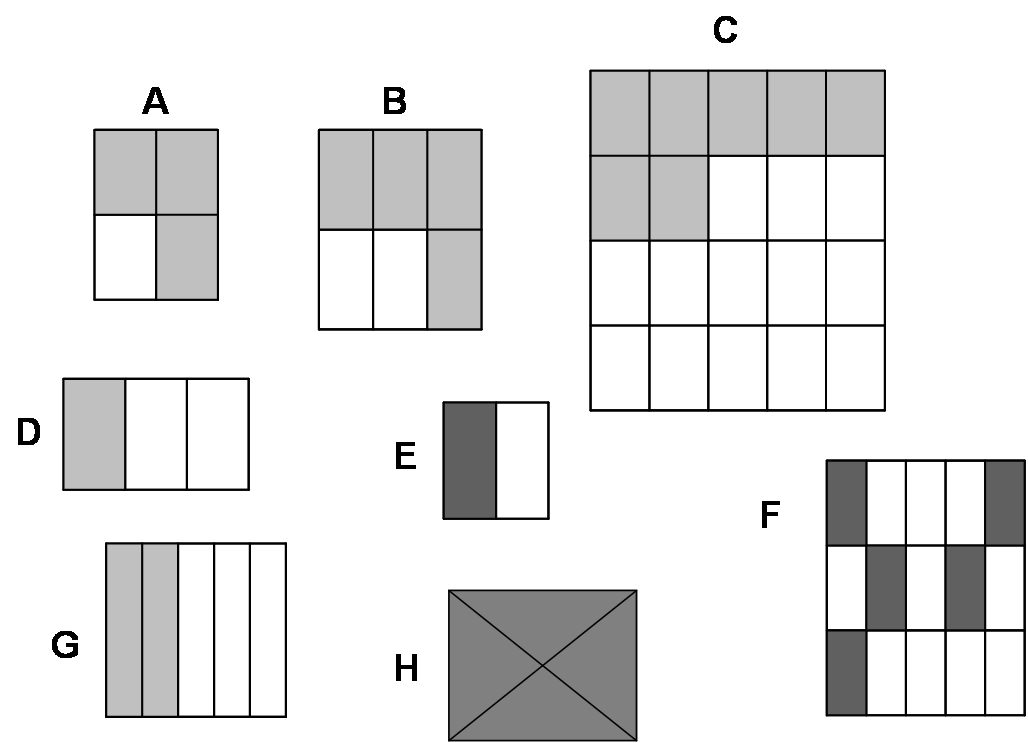 Operiamo su un intero
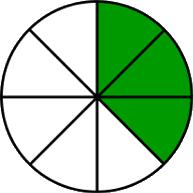 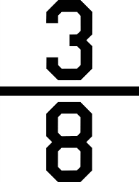 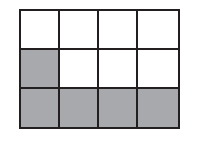 Ma come rappresentiamo una frazione che ha il numeratore più grande del denominatore?
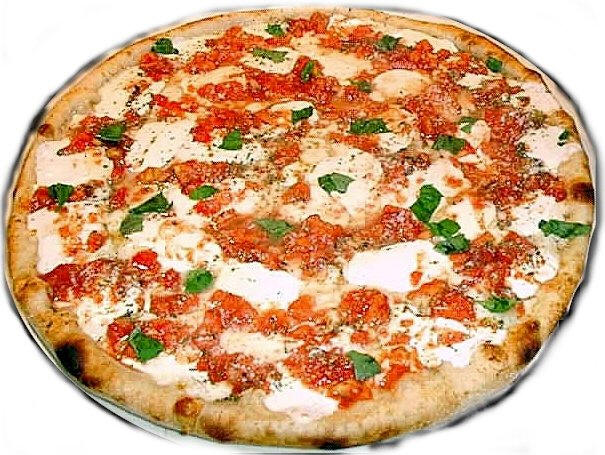 1
2
3
4
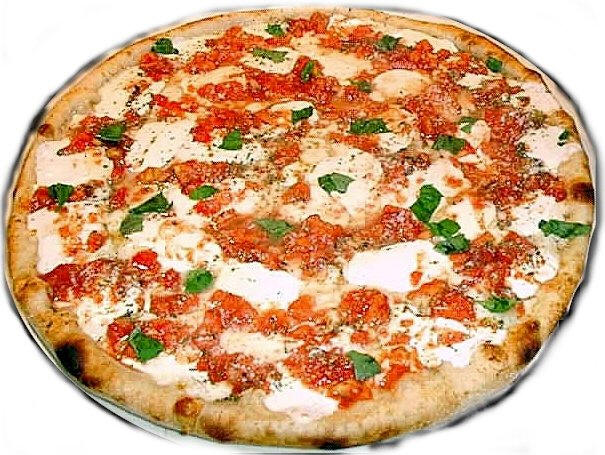 5
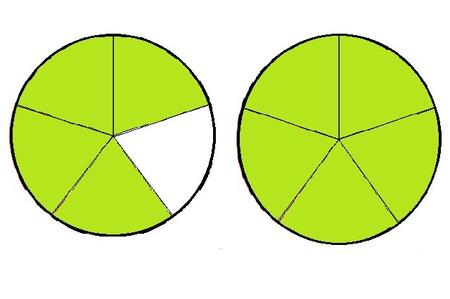 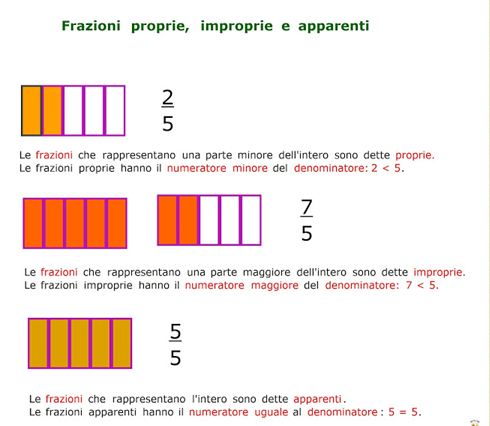 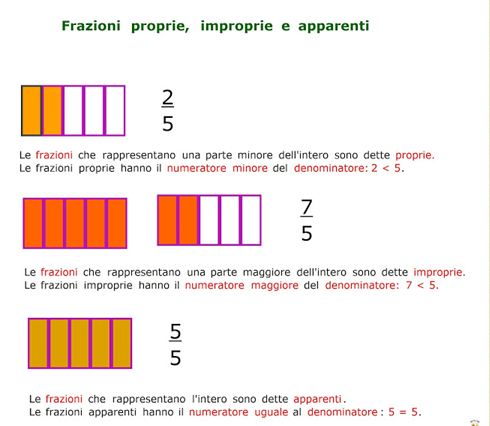 Altri casi di frazioni apparenti…
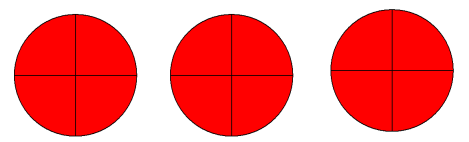 Il numeratore è uguale al denominatore

Il numeratore è un multiplo del denominatore



Quindi se il numeratore è multiplo del denominatore possiamo considerare la frazione al pari di una divisione senza resto
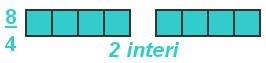